GUI Basics-part2
Agenda
Layout Managers.
Class Font and Color.
Frequently used GUI components.
Panels.
Borders.
Layout Managers
GridLayout
Arranges components in a matrix:
Number of rows and columns defined by the constructor. 
Components are placed in the grid from left to right starting with the first row, then the second, and so on.
6-4
GridLayout Constructors
public GridLayout(int rows, int columns)
	Constructs a new GridLayout with the specified number of rows and columns.
public GridLayout(int rows, int columns, int hGap, int vGap)
	Constructs a new GridLayout with the specified number of rows and columns, along with specified horizontal and vertical gaps between components.
6-5
GridLayout Exercise
Rewrite the preceding example using a GridLayout manager instead of a FlowLayout manager.
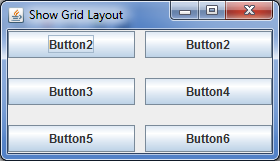 6-6
BorderLayout
Divides the container into five areas:
East, South, West, North, and Center.  
Components are added using the add method.
add(Component, constraint),where constraint is
BorderLayout.EAST.
BorderLayout.SOUTH.
BorderLayout.WEST.
BorderLayout.NORTH.
BorderLayout.CENTER.
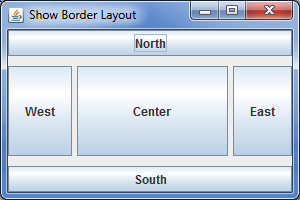 6-7
Class Font and Color
Color Class
Used to set colors for GUI components.
Colors are made of red, green, and blue:
each represented by an int ranging from 0 (darkest shade) to 255 (lightest shade). 
This is known as the RGB model.
6-9
Create Color Object
Using the following constructor:
public Color(int r, int g, int b);
Example :
Color color = new Color(128, 100, 100);
You can use one of the 13 standard colors:
Color.RED.
Color.GREEN.
6-10
Set Component Color
Use setBackground(Color c) & setForeground(Color c). 
Example :
JButton jbtOK = new JButton("OK");
jbtOK.setBackground(color);
jbtOK.setForeground(new Color(100, 1, 1));
jbtOK.setForeground(Color.RED);
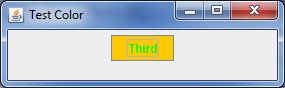 6-11
Font Class
Used to set font for GUI components.
Font are made of name , style, and size:
For name use SerifSerif, Sans, Monospaced, Dialog, or DialogInput . 
For style use Font.PLAIN (0), Font.BOLD (1), Font.ITALIC (2), and Font.BOLD Font.ITALIC (3).
For size specify any positive integer.
6-12
Create Font Object
Using the following constructor:
public Font(String  name , int style , int size);
Example :
Font font1 = new Font("SansSerif", Font.BOLD, 16);
Font font2 = new Font("Serif", Font.BOLD + Font.ITALIC, 12);
6-13
Set Component Font
Use setFont(Font c).
Example :
Font font1 = new Font("SansSerif", Font.BOLD, 16);
JButton jbtOK = new JButton("OK");
jbtOK.setFont(font1);
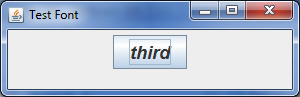 6-14
Frequently used GUI components
ImageIcon Class
Used to display an image icon.
An icon is a fixed-size picture used to decorate components. 
Java supports three image formats: GIF, JPEG, and PNG.
6-16
Create ImageIcon Object
To display an image icon, first create  object: 
ImageIcon  icon = new ImageIcon("image/us.gif");
JButton jbtOK = new JButton("OK");
jbtOK.setIcon(icon);
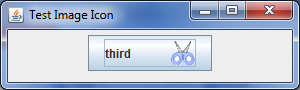 6-17
JCheckBox
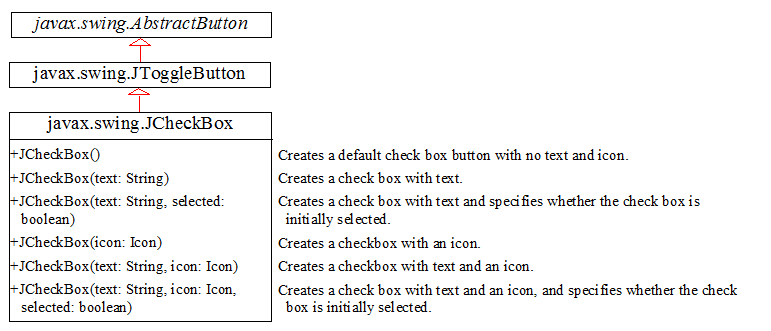 6-18
JCheckBox
To create object :
JCheckBox bold = new JCheckBox("Bold");
 To check if checkbox is selected or not:
Jboolean b=bold.isSelected().
 To make checkbox selected:
bold.setSelected(true).
6-19
JRadioButton
Radio buttons are variations of check boxes. 
They are often used in the group, where only one button is checked at a time.
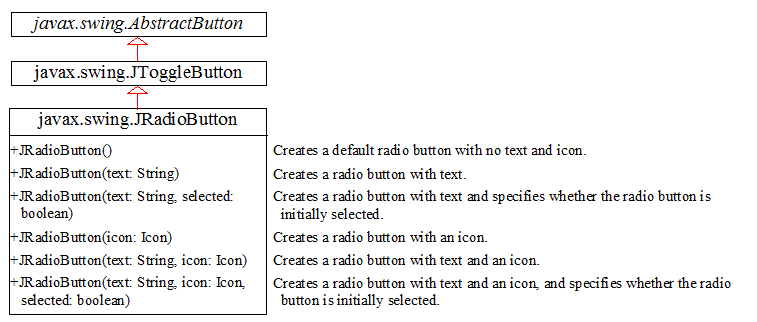 6-20
Grouping Radio Buttons
To group radio buttons, create an instance of ButtonGroup .
Use the add method to add them to it, as follows:
ButtonGroup btg = new ButtonGroup();
btg.add(jrb1);
btg.add(jrb2);
6-21
JLabel
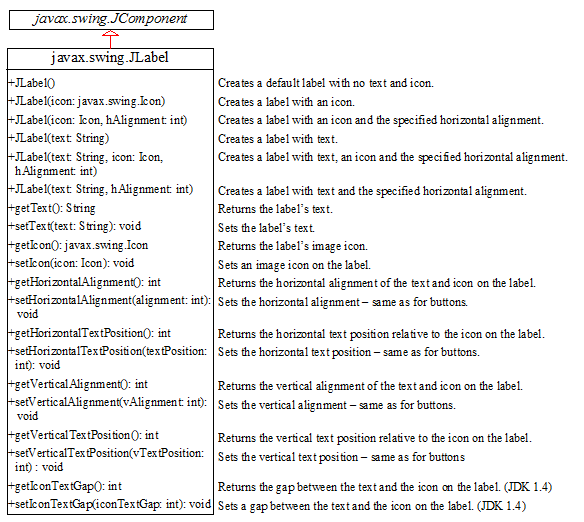 A label is a display area for a short text, an image, or both.
6-22
Using Labels
// Create an image icon from image file
ImageIcon icon = new ImageIcon("image/grapes.gif");
 
JLabel jlbl = new JLabel("Grapes", icon, SwingConstants.CENTER);
 
// Set label's text alignment and gap between text and icon
jlbl.setHorizontalTextPosition(SwingConstants.CENTER);
jlbl.setVerticalTextPosition(SwingConstants.BOTTOM);
jlbl.setIconTextGap(5);
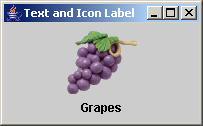 6-23
JTextField
A text field is an input area where the user can type in characters.
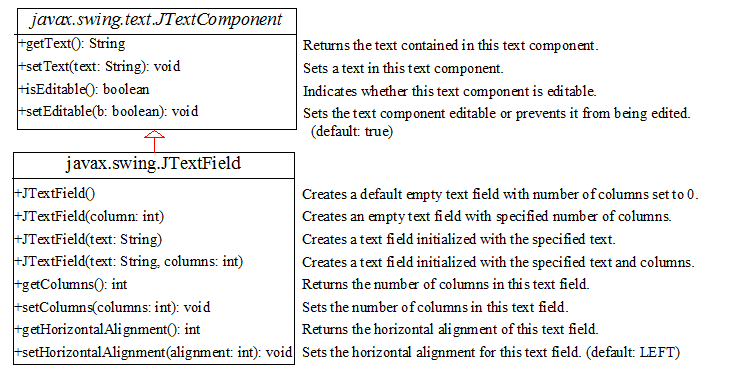 6-24
JTextArea
Enables the user to enter multiple lines of text.
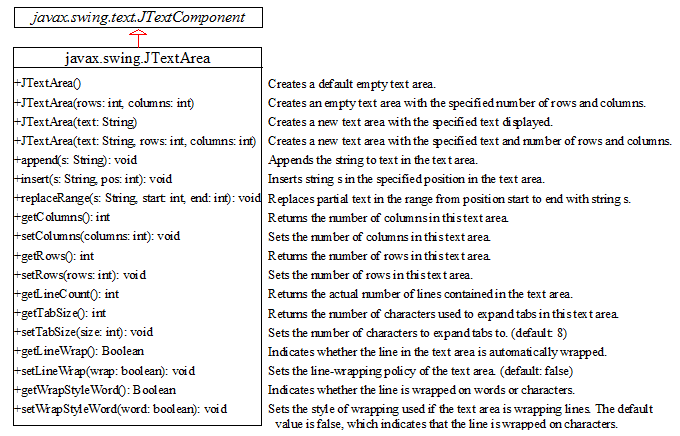 6-25
JComboBox
A combo box is a simple list of items from which the user can choose.
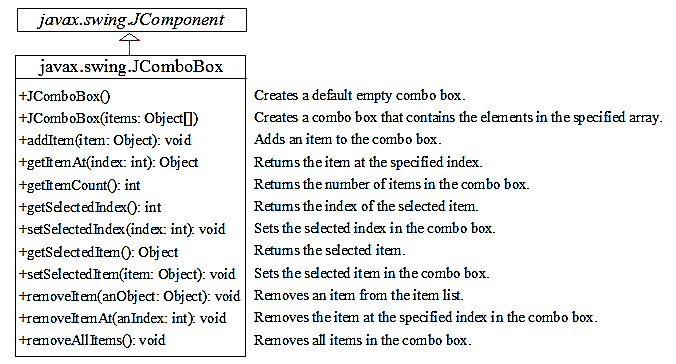 6-26
Panels
6-27
Using Panels
Panels act as sub-containers for grouping user interface components. 
It is recommended that you place the user interface components in panels and place the panels in a frame. You can also place panels in a panel.
6-28
Creating a JPanel
You can use new JPanel() to create a panel with a default FlowLayout manager.
You can use new JPanel(LayoutManager) to create a panel with the specified layout manager. 
Use the add(Component) method to add a component to the panel.
6-29
Creating a JPanel
For example, the following code creates a panel and adds a button to it:
	JPanel p = new JPanel();
	p.add(new JButton("OK"));
The following statement places panel p into frame
	f.add(p);
6-30
Example
This example uses panels to organize components. 
The program creates a user interface for a Microwave oven.
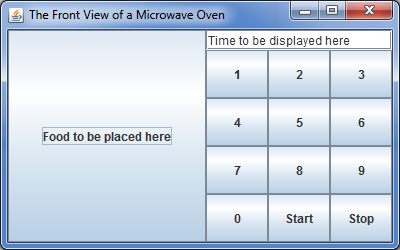 6-31
Borders
6-32
Borders
You can set a border on any object of the JComponent class. 
Swing has several types of borders. 
To create a titled border, use 
new TitledBorder(String title) 
To create a line border, use 
new LineBorder(Color color, int width) 
For example:
JPanel panel = new JPanel();
TitleBorder t = new TitleBorder(“MyPanel”);
panel.setBorder(t);
6-33
TitledBorder example
You can change the it’s properties
Change Title color using setTitleColor(Color);
Change Title font using  setTitleFont(Font);
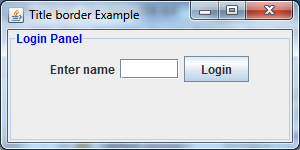 6-34
LineBorder example
You can Create it using:
LineBorder(Color); 
LineBorder(Color, thickness); 
LineBorder(Color, thickness, rounded);
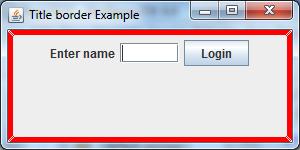 6-35
Questions
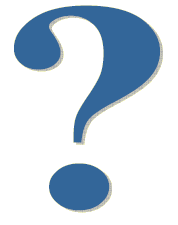 Thanks